Reporte plataforma
Rocío Lucio Belmares
#8
 1 semestre ¨B¨
Ingles A1.2
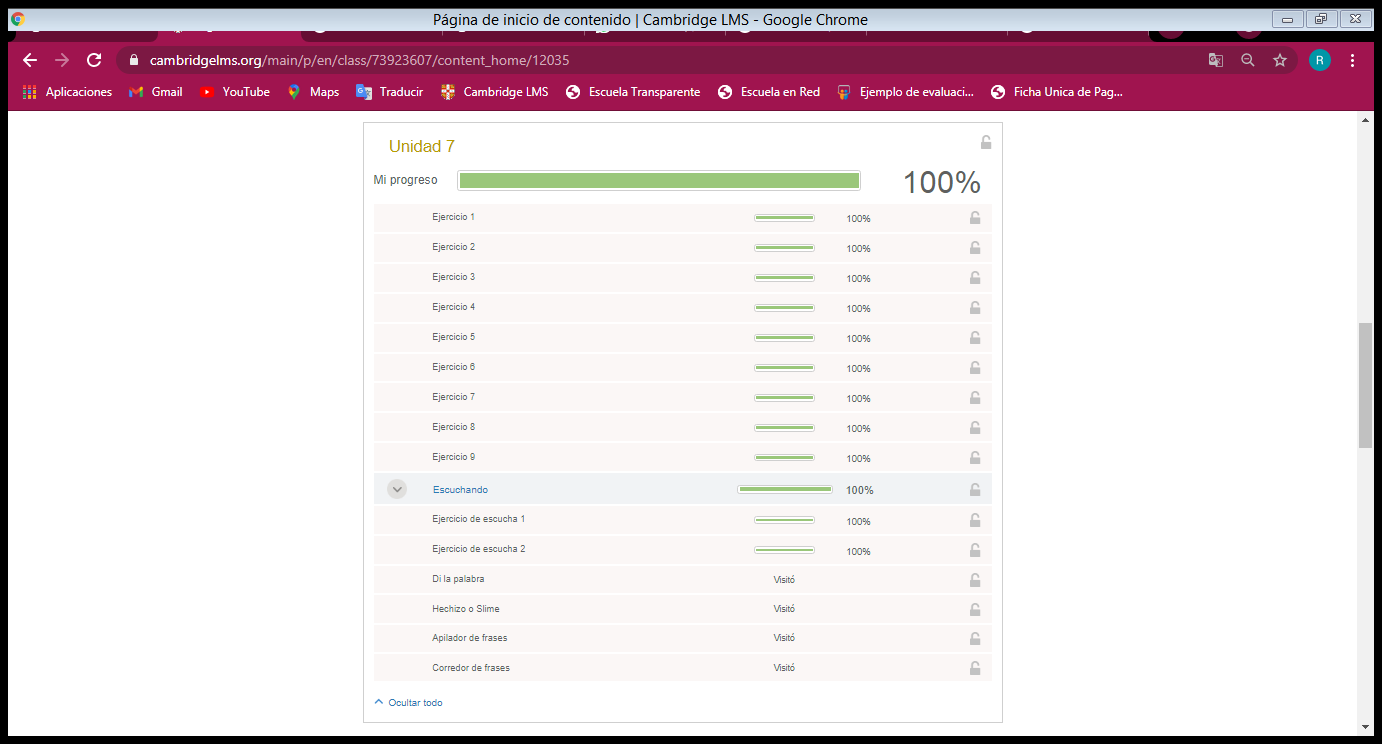 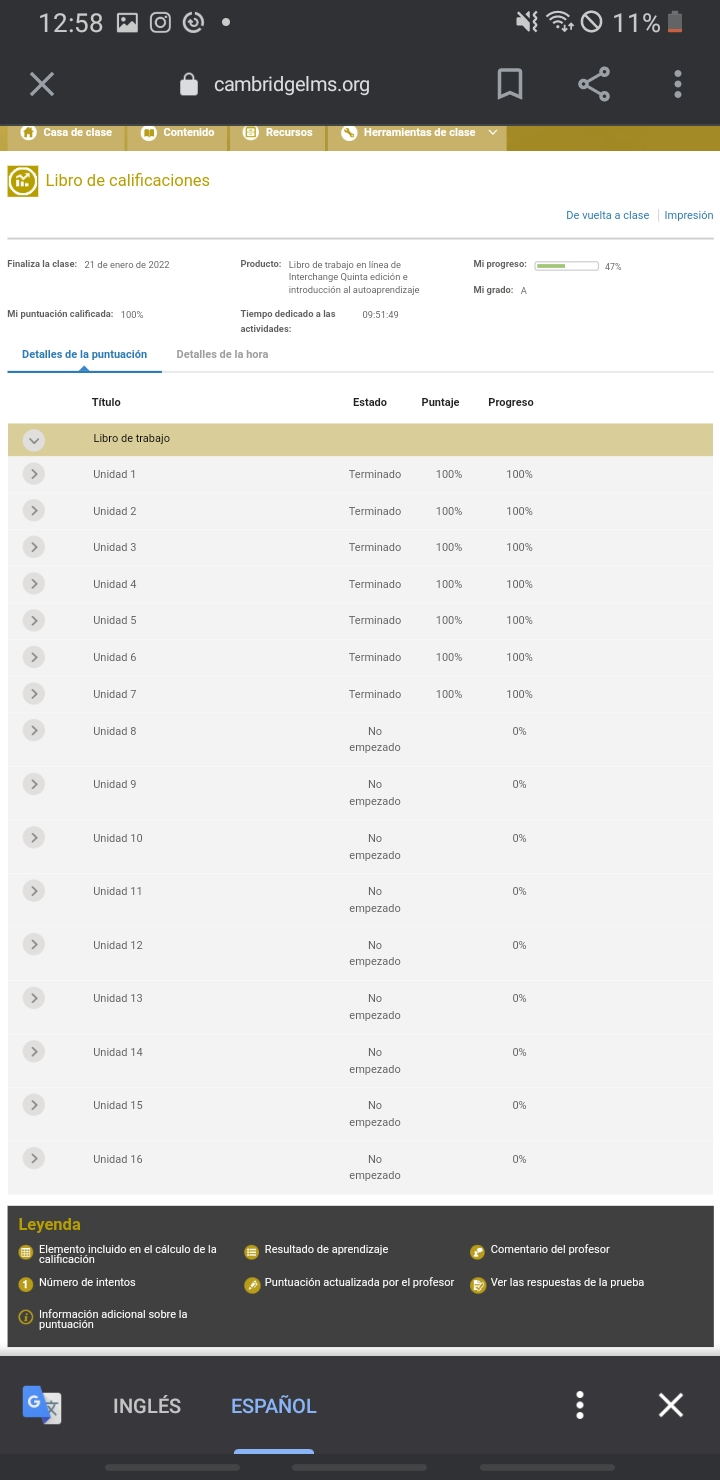 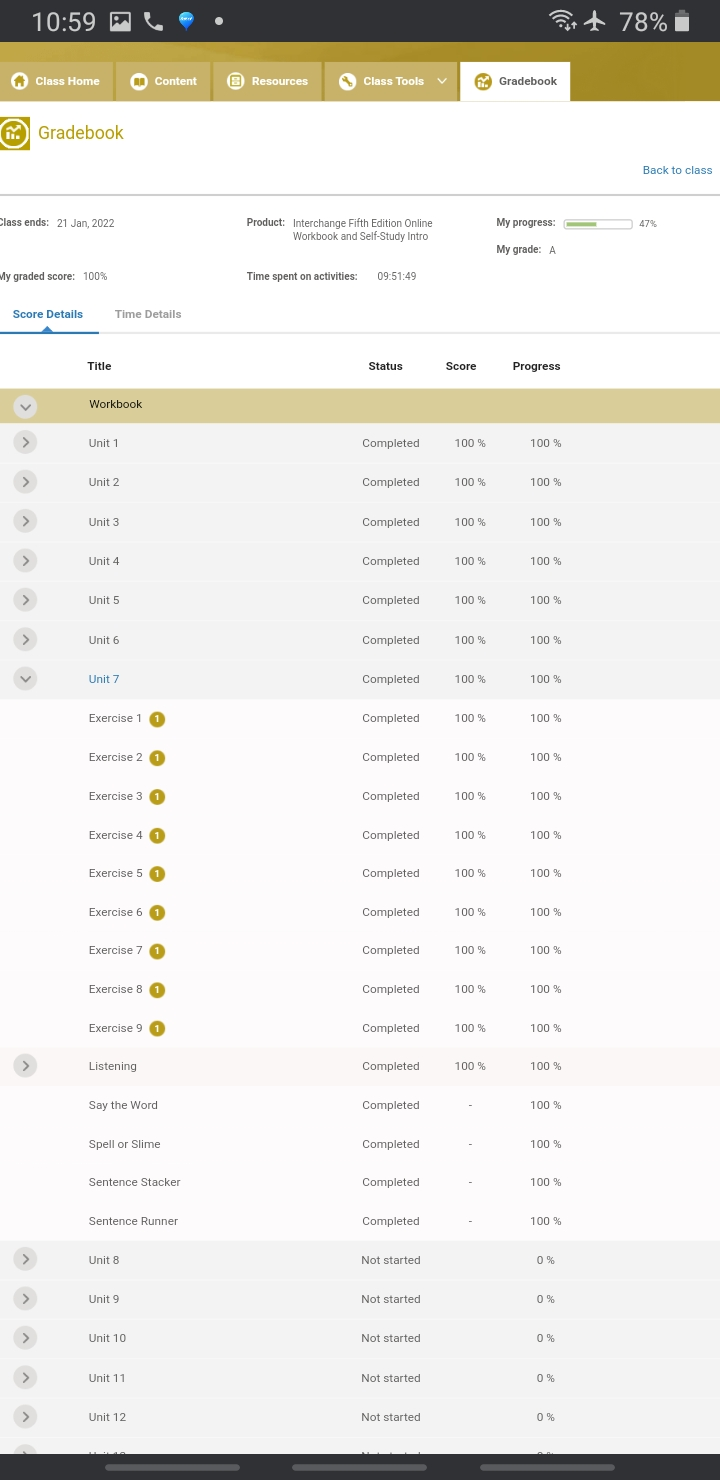 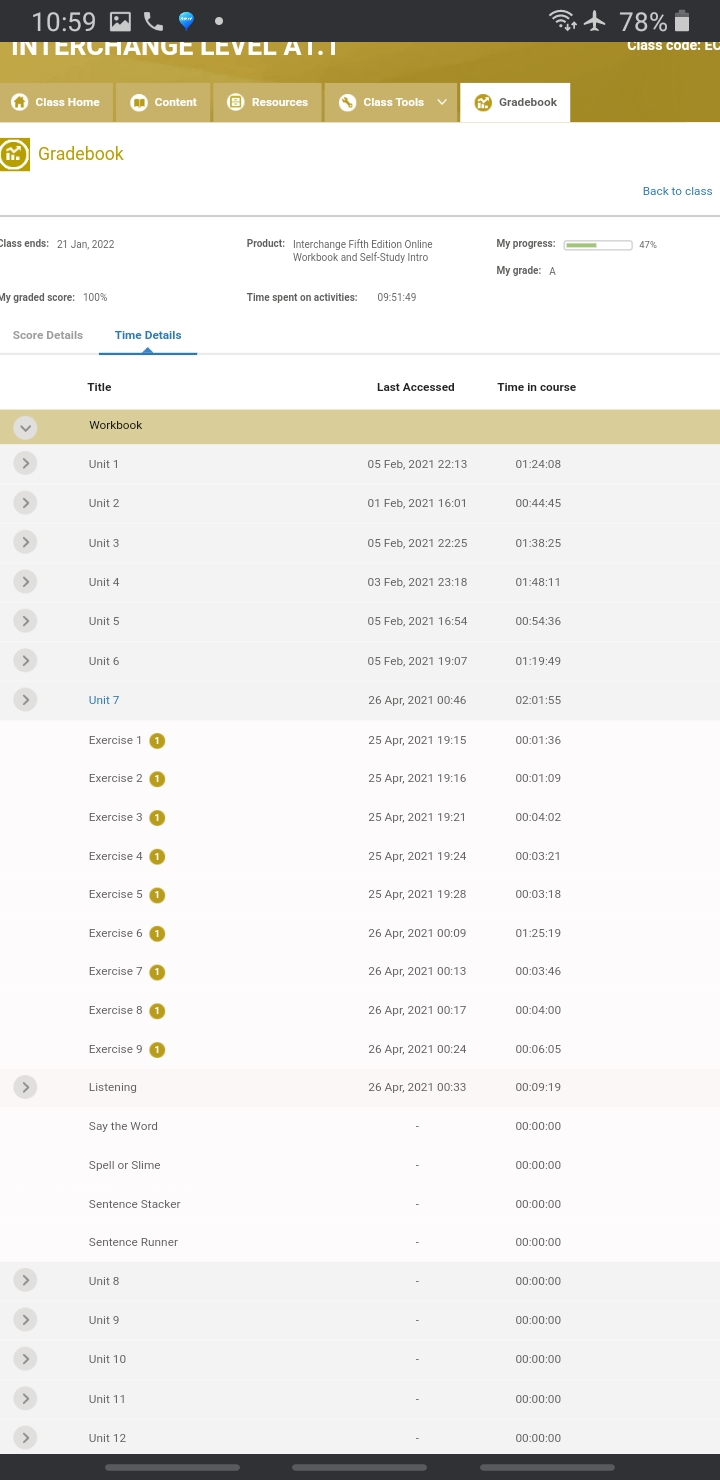